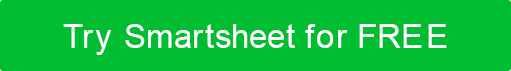 PMO STRATEGY ROADMAP TEMPLATE
Notes for Using This Template
Enter the months and activities represented in your plan. 

Adjust bars to represent the length of time per activity.  

Add Start and End Dates, Milestone Dates, and additional information within each bar or in the chart area. 

Use the Color Key to assign departments, team members, or status to individual activities.
TODAY
DEPT -or- 
STATUS KEY
KEY COLOR 1
KEY COLOR 2
KEY COLOR 3
KEY COLOR 4
KEY COLOR 5
KEY COLOR 6
MILESTONE ONE
Establish Processes
Define PMO Services
Add Task Here
Add Task Here
Report Due 
00/00
Develop Action Plan
Define Roles
Add Task Here
Governance
MILESTONE TWO
Training and Development
Resource Allocation
Add Task Here
Monitor 
and 
Control
Risk Management
Add Task
Change Management
Add Task
PMO STRATEGY ROADMAP
TODAY
DEPT -or- 
STATUS KEY
KEY COLOR 1
KEY COLOR 2
KEY COLOR 3
KEY COLOR 4
KEY COLOR 5
KEY COLOR 6
Add Task Here
Research
REPORT DUE 00/00
MILESTONE THREE
Reporting
Analysis Review
MILESTONE FOUR
Finalize and Transfer Deliverables
Add Task
Add Task
Sign Offs and Approval 
00/00
Perform 
Post-Mortem
Add Task
PMO STRATEGY ROADMAP